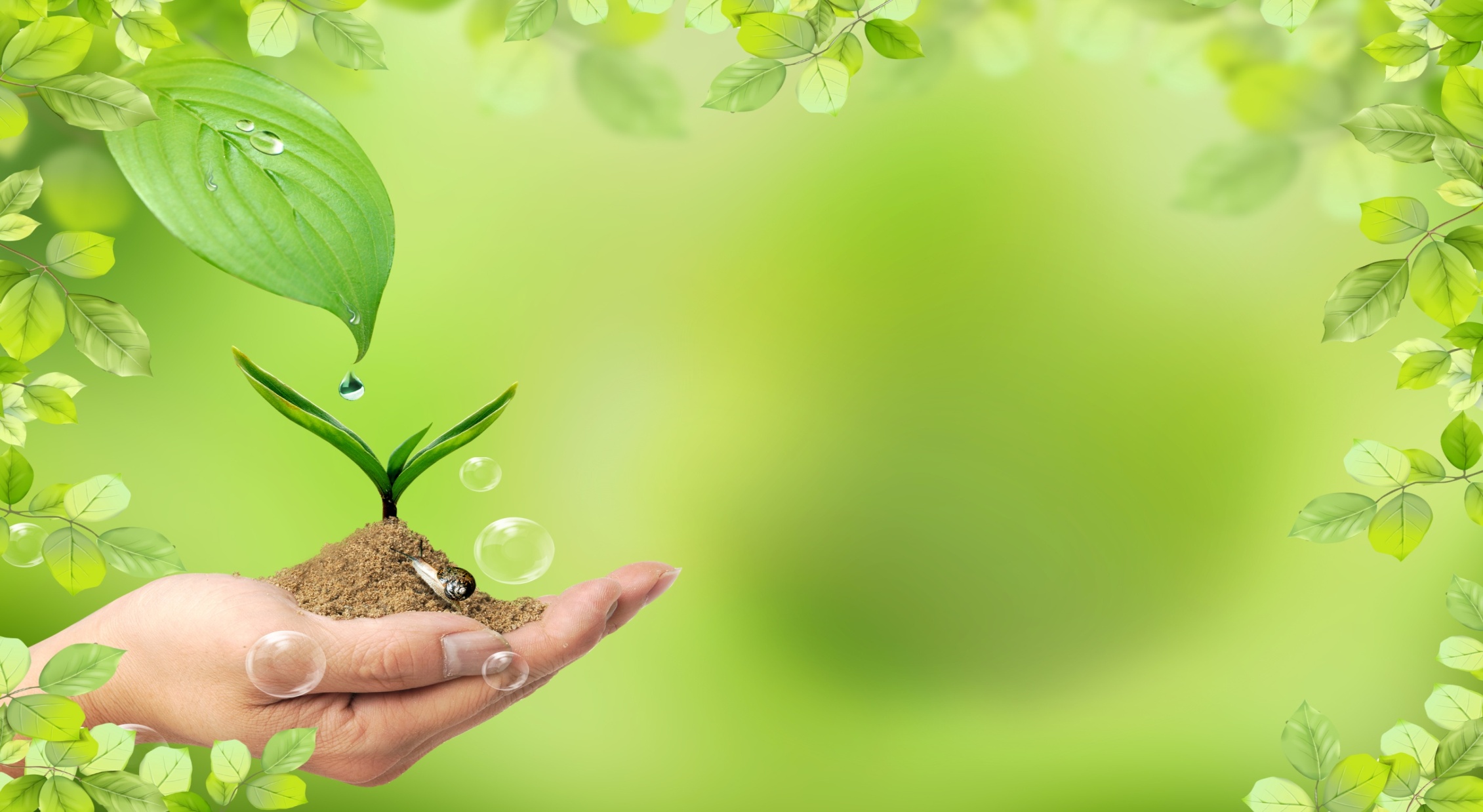 品味春天，感悟生命
横山桥初级中学
郭杰
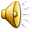 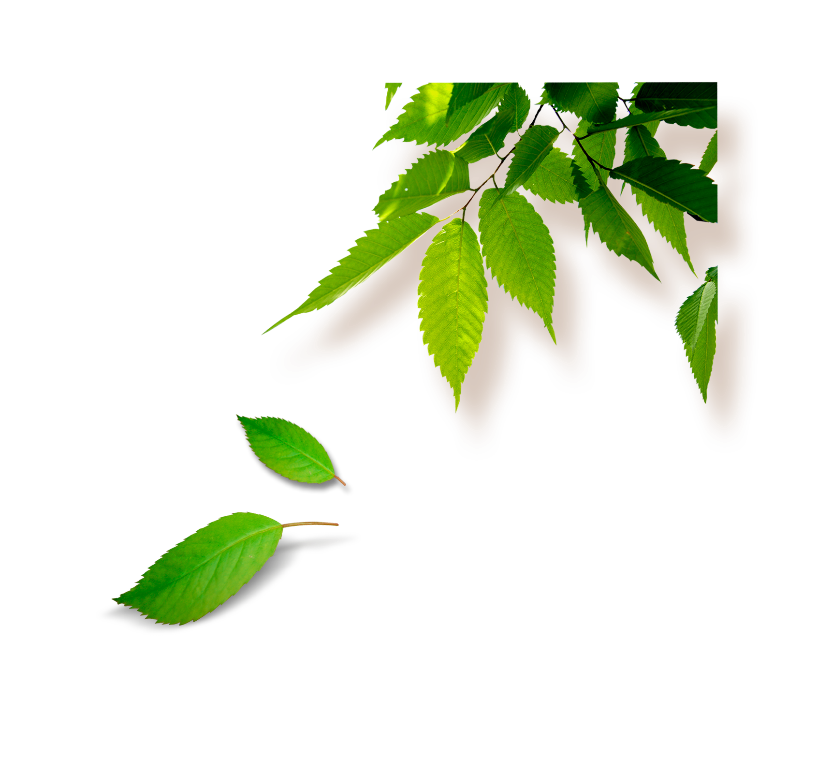 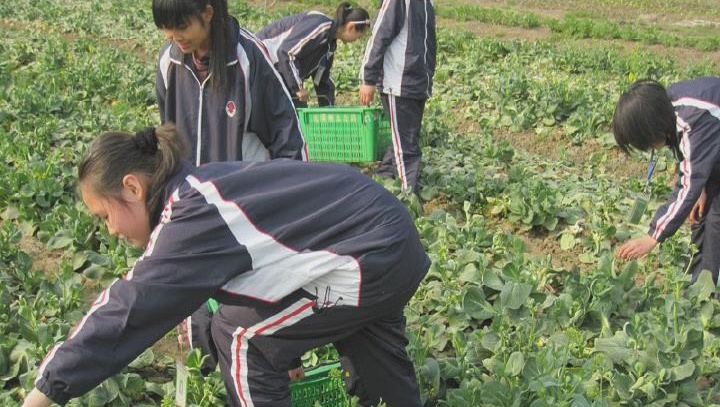 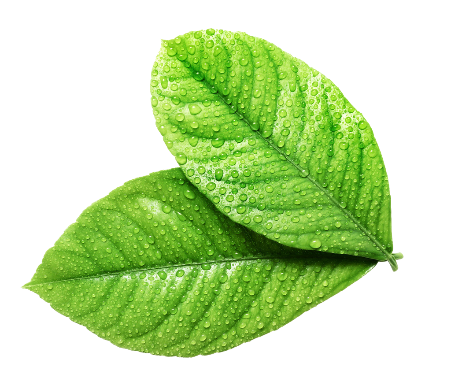 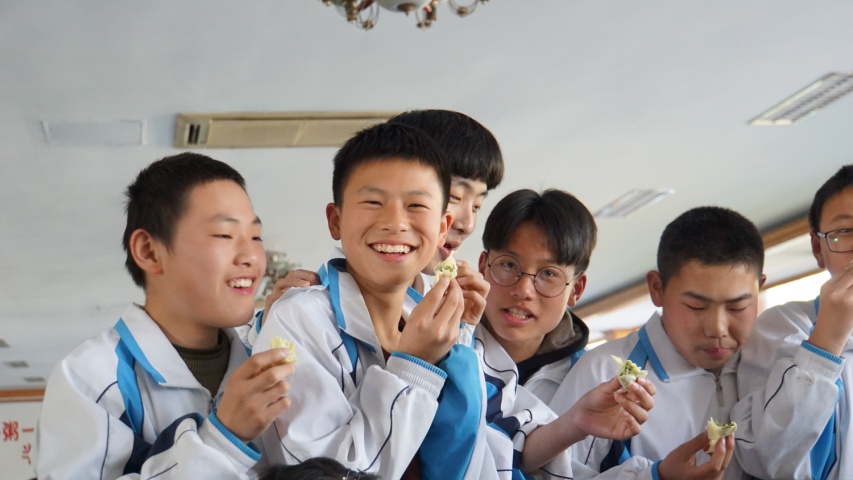 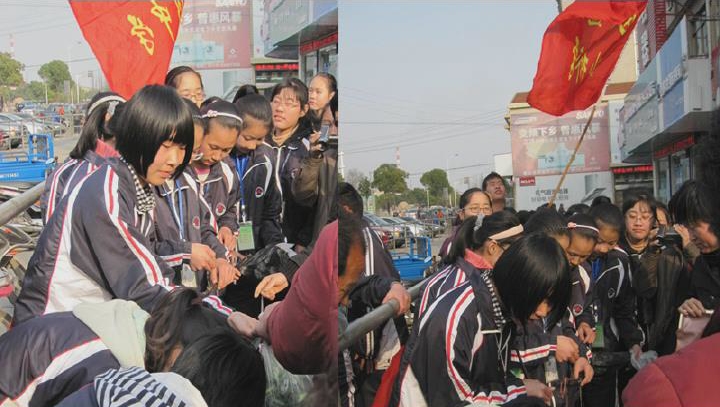 种植蔬菜
计划、播种、浇水、施肥
丰收的喜悦
三月慢成熟啦
感恩社会
蔬菜义卖
感恩父母老师
包馄饨活动
种植蔬菜
计划、播种、洒水、施肥
春天：天地俱生，万物以荣，生而勿杀，予而勿夺，赏而勿罚
回想最初的我们，什么都不懂，在老师的指导下，同学们相互合作，有的负责采购，有的负责洒水、施肥，有的负责记录摄影，还有的负责统筹协调。制定好计划，开辟了一片属于我们自己的农场。
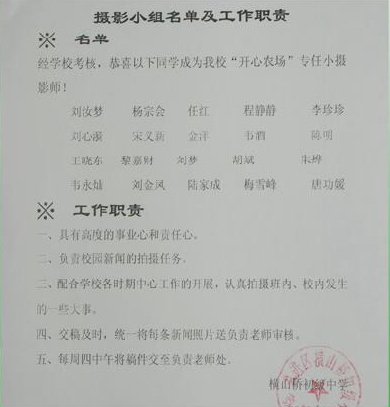 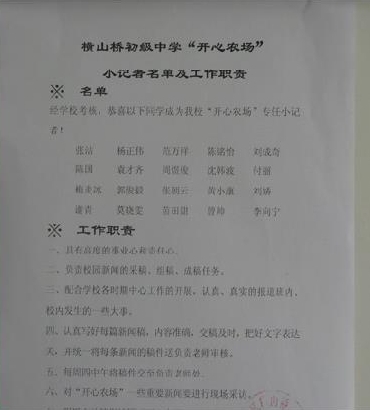 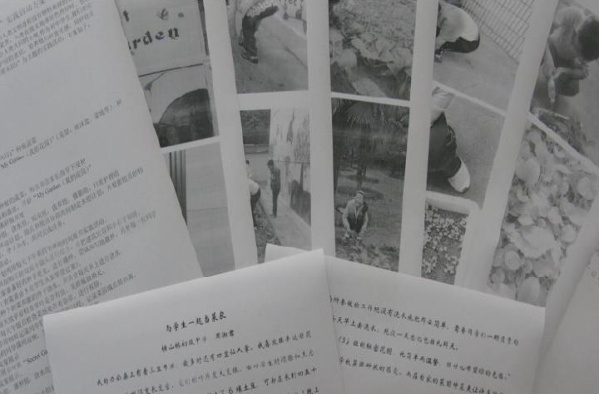 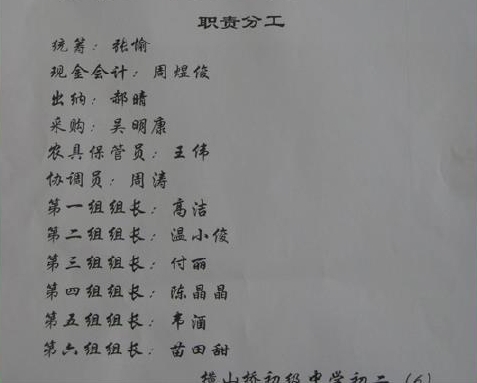 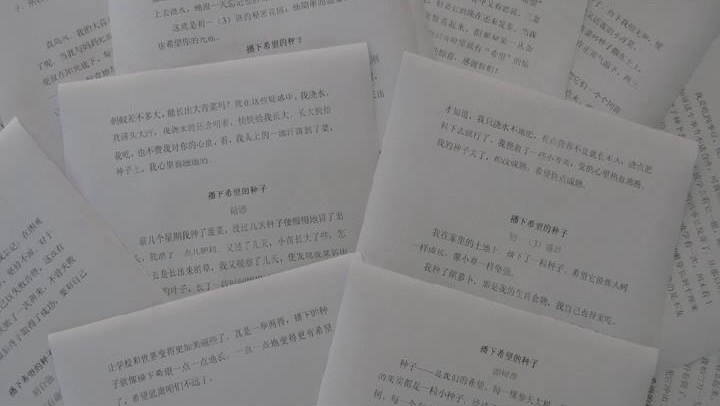 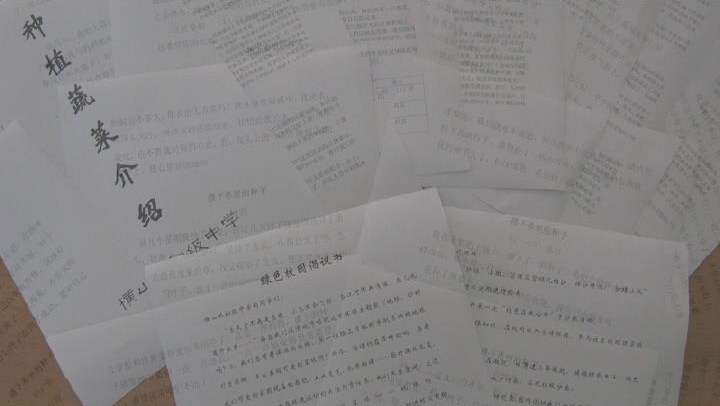 绘画组的同学们为这片农场画上美丽的新衣，时刻提醒着我们的责任——呵护蔬菜的健康成长。
在这片农场里，我们在阳光下翻土、种植、洒水、施肥、除虫，一步步感悟农民伯伯的艰辛，食物的来之不易。
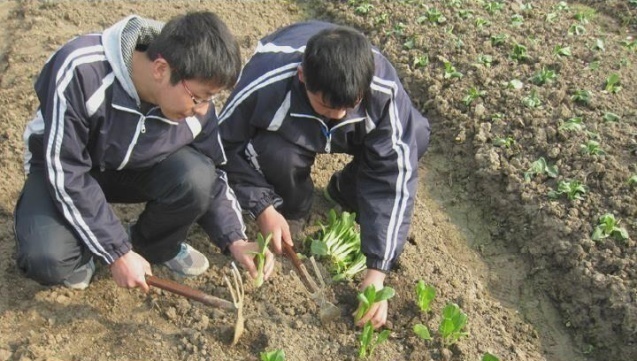 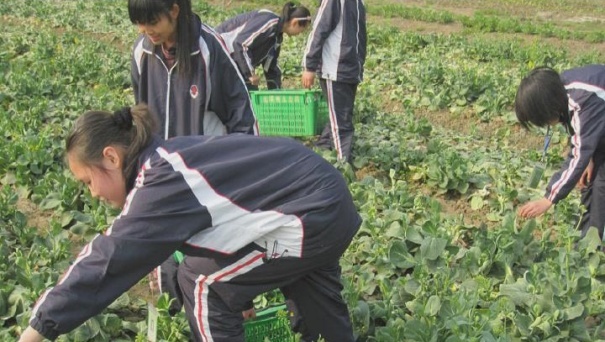 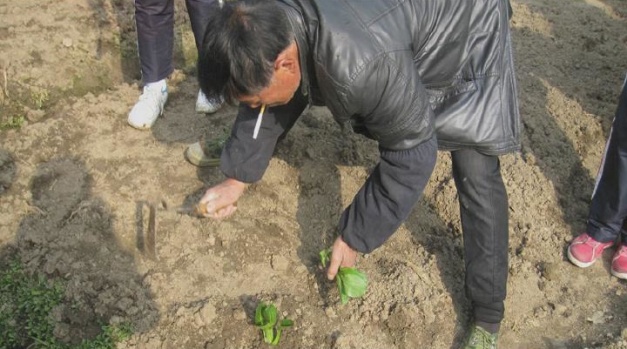 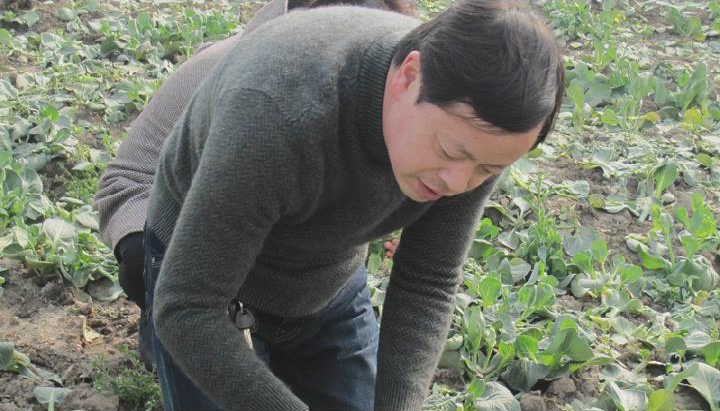 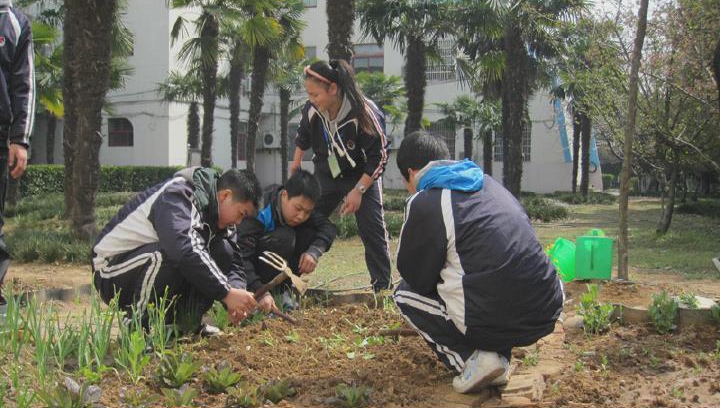 三月，万物生长，春暖花开的季节，横山桥初中的校园内又开始忙碌起来了，同学们精心种植的青菜三月慢成熟啦。
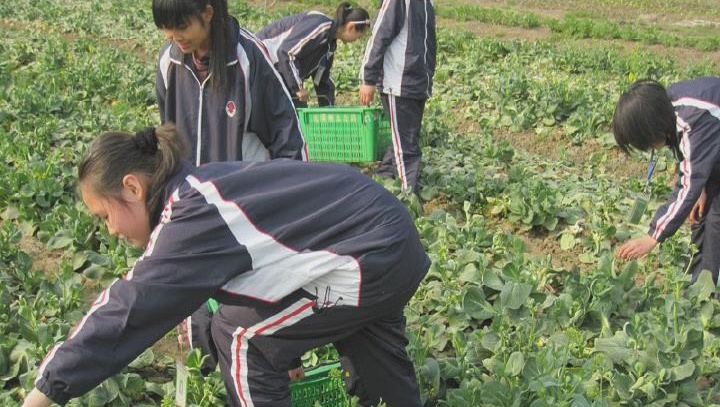 丰收的喜悦，洋溢在每个人的脸上。我们举办了一场义卖活动，把这种喜悦与每个人分享。这可是我们亲手种植的蔬菜哦，纯天然无污染！
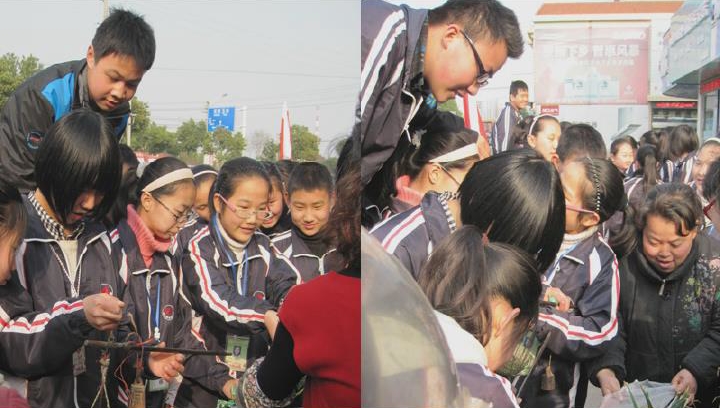 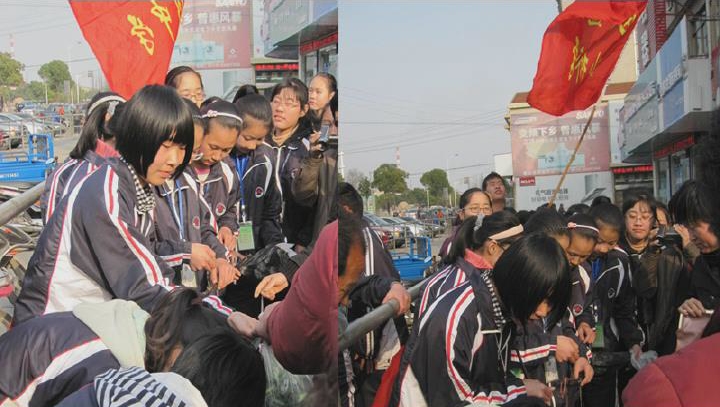 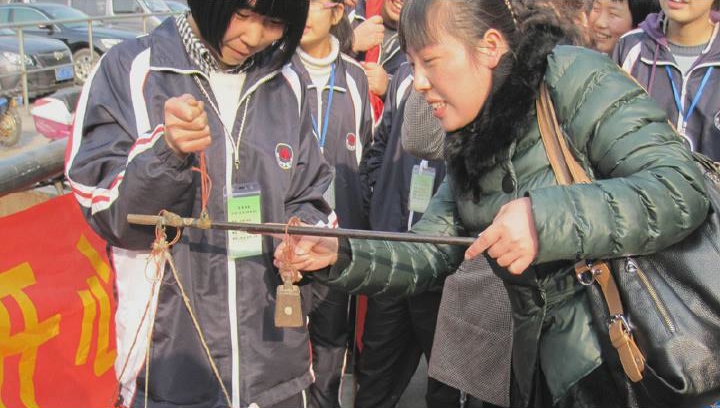 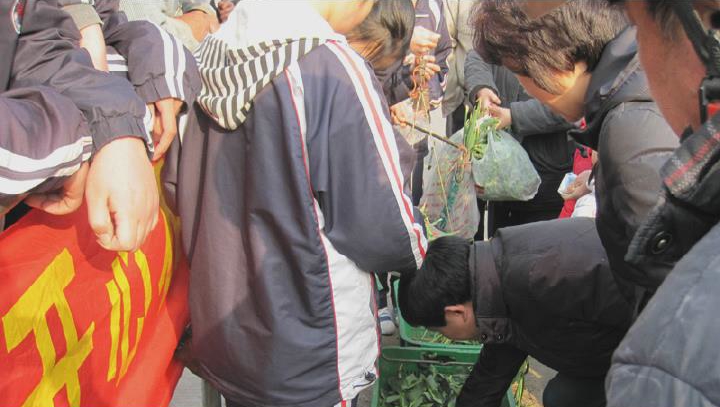 今天，我们准备亲手包一顿馄饨大餐，感谢一直以来对我们精心呵护、无私奉献的老师和父母，正是有你们的呵护和引导，我们才能茁壮成长。
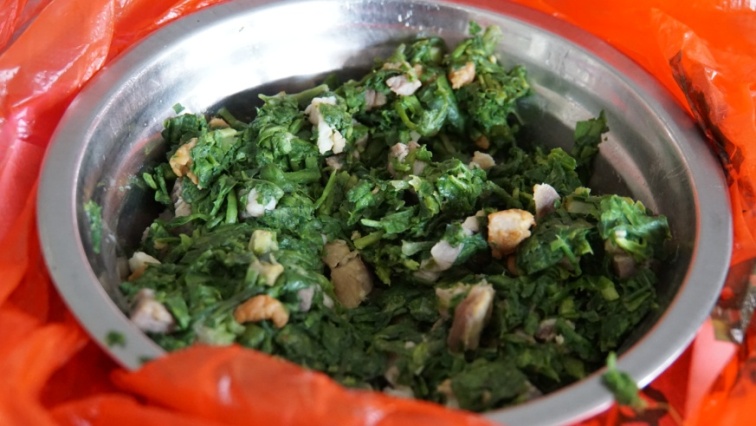 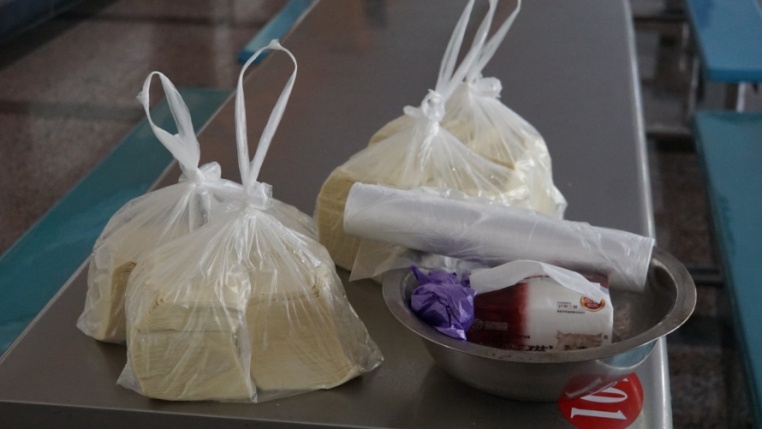 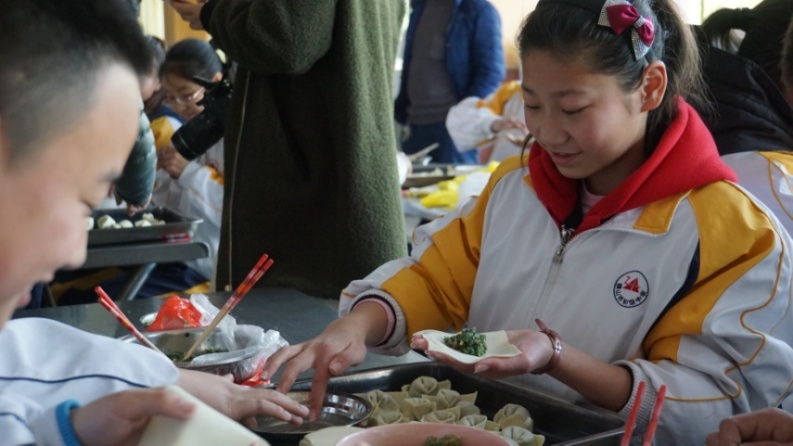 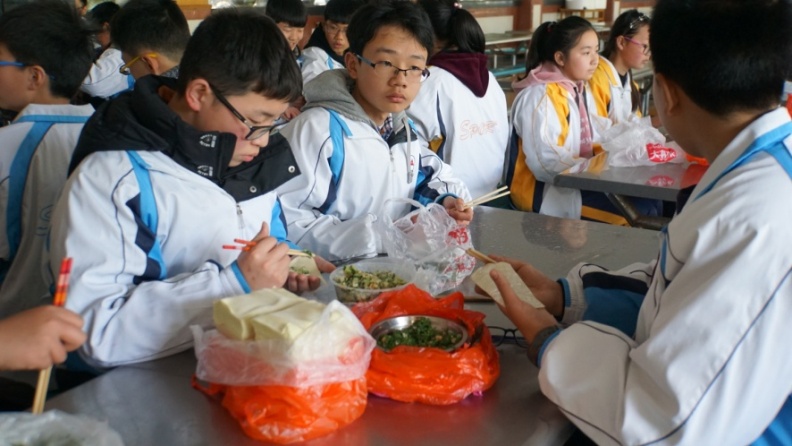 在一双双巧手的帮助下，“小耳朵”完美变身
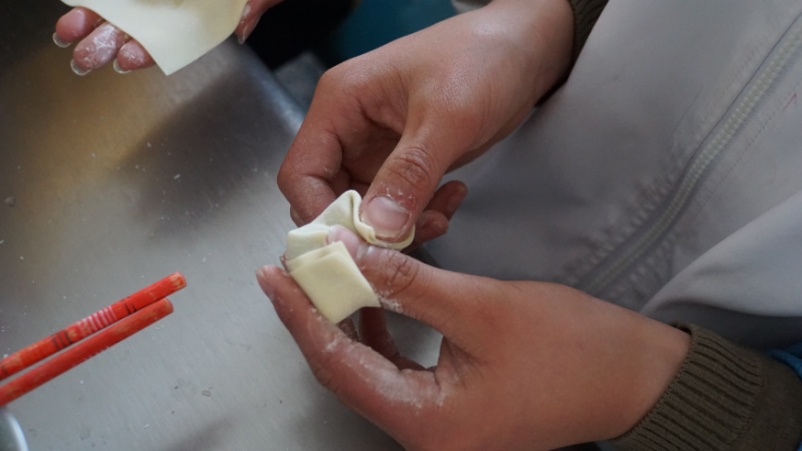 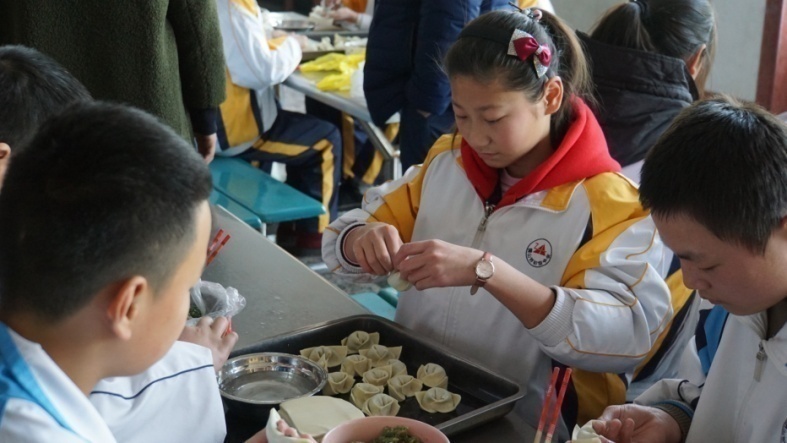 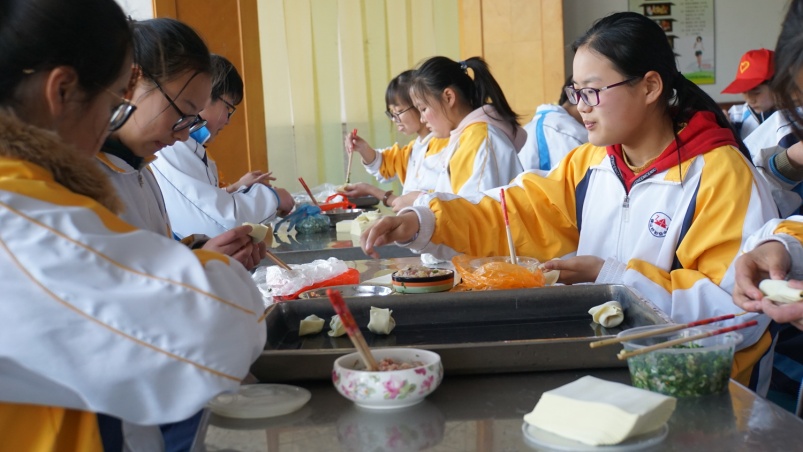 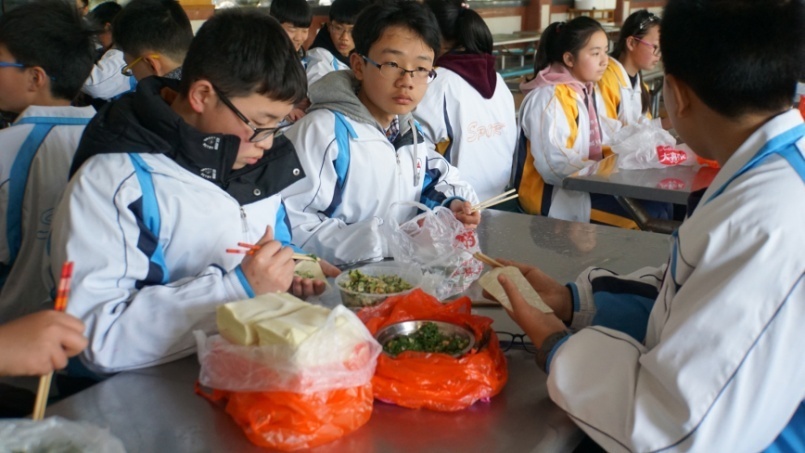 哎呀呀，还有不会包的小伙伴。
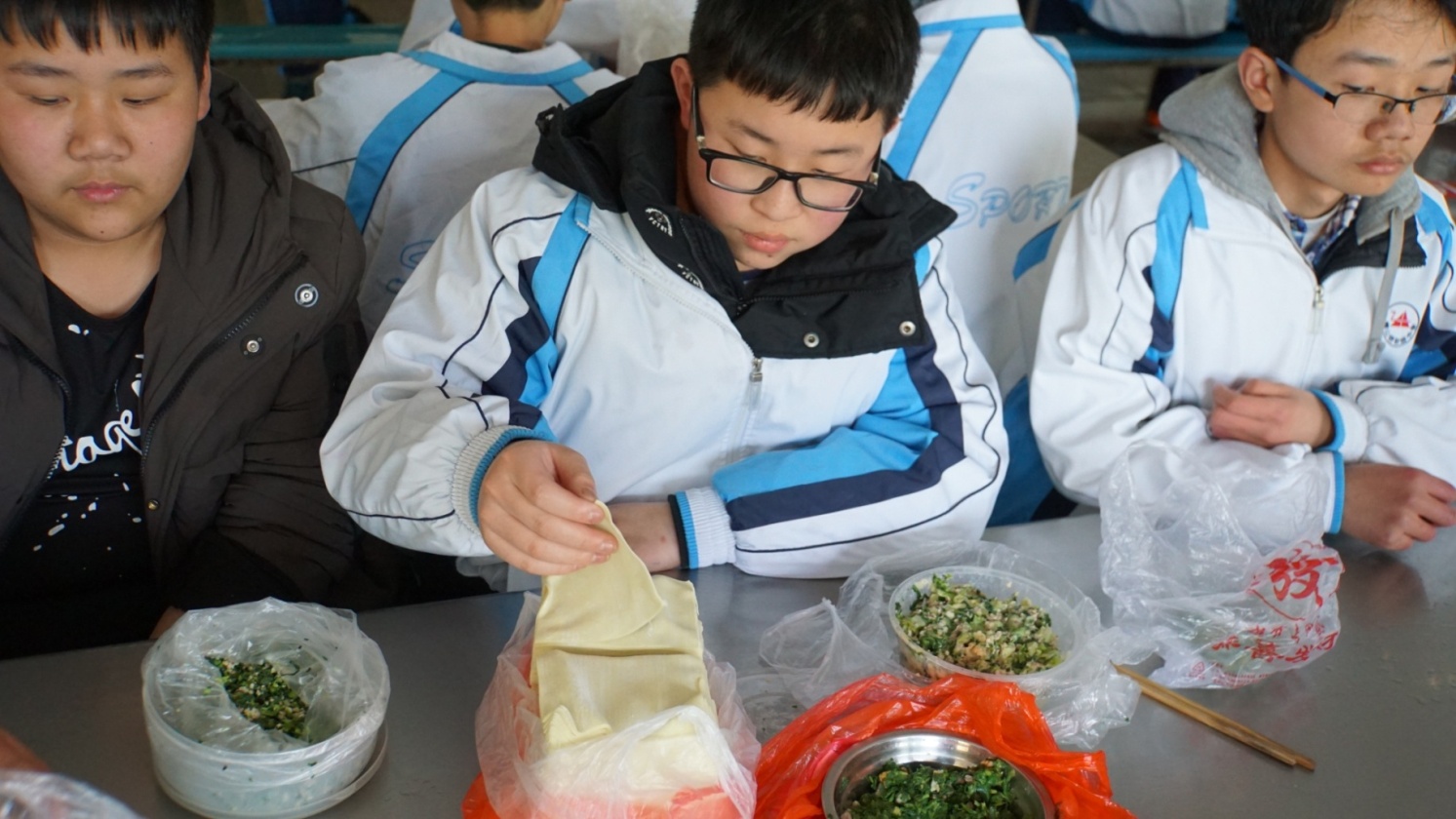 不着急不着急，看我们强大的技术指导团队。
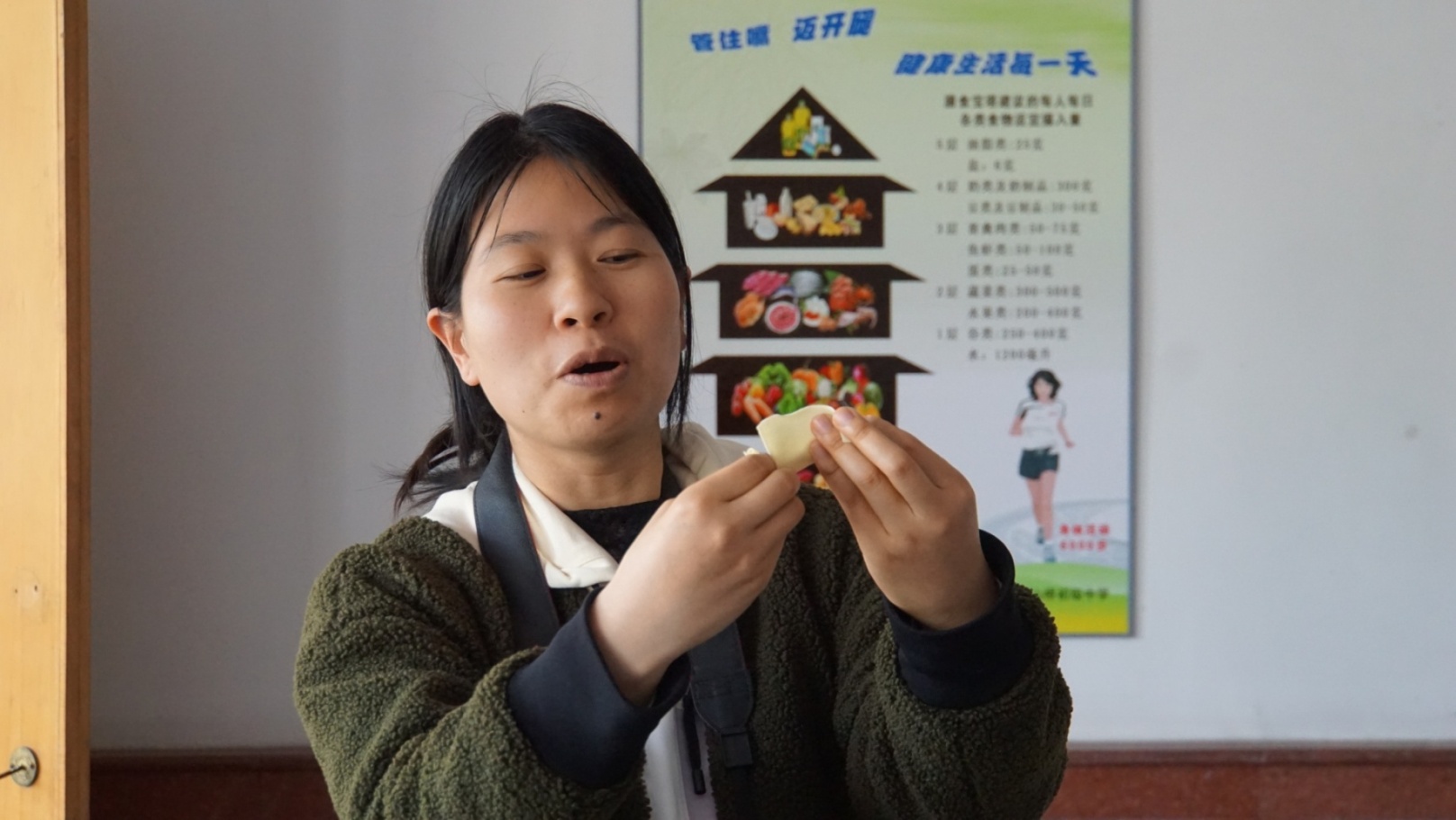 温柔的女老师
严谨的男老师
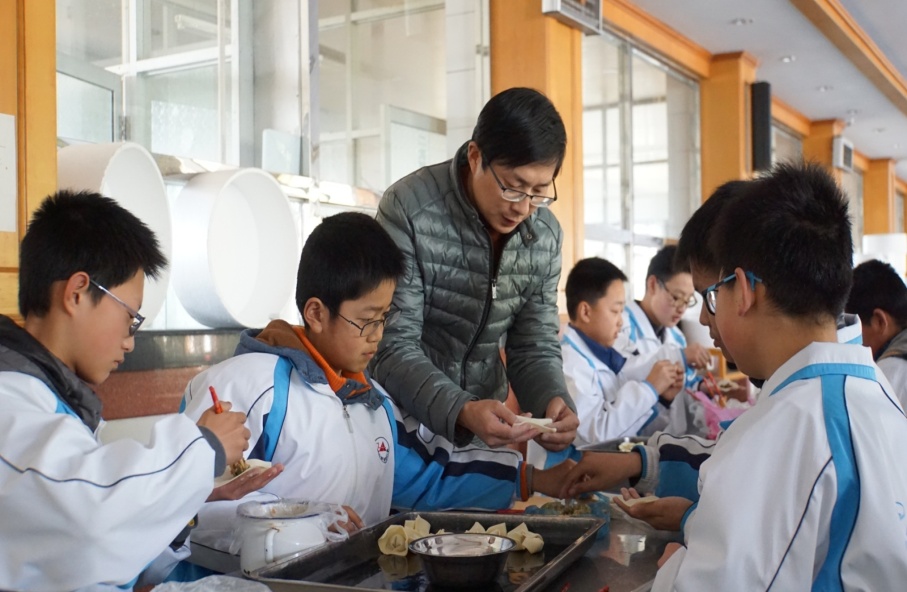 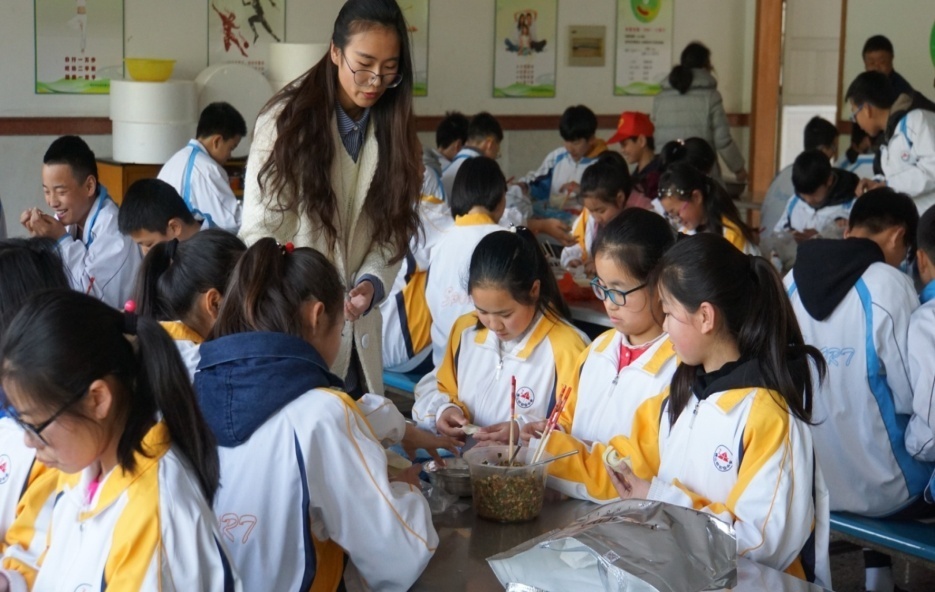 铺上馄饨皮，放上馅料卷一卷
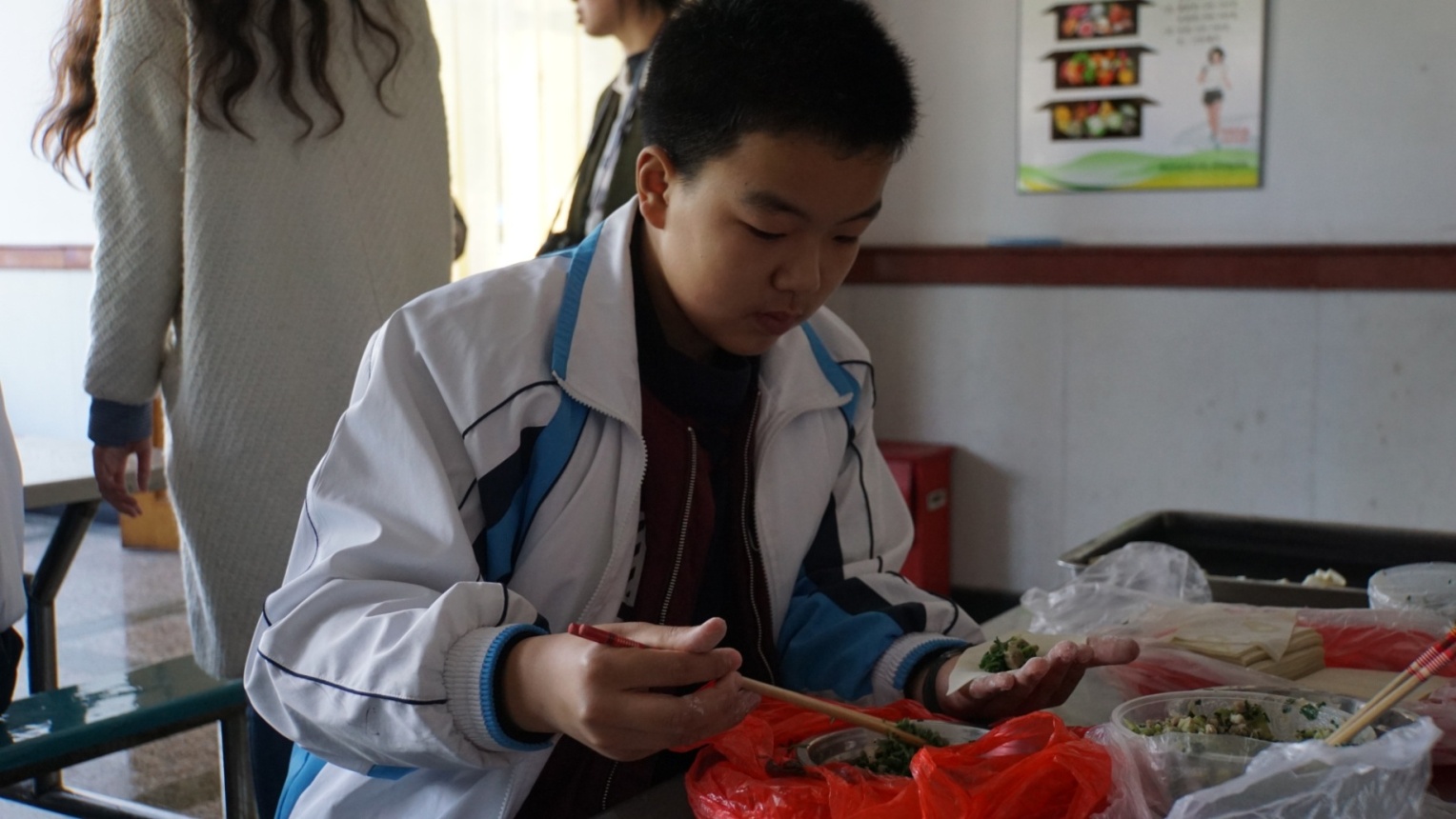 沾点水，封好口
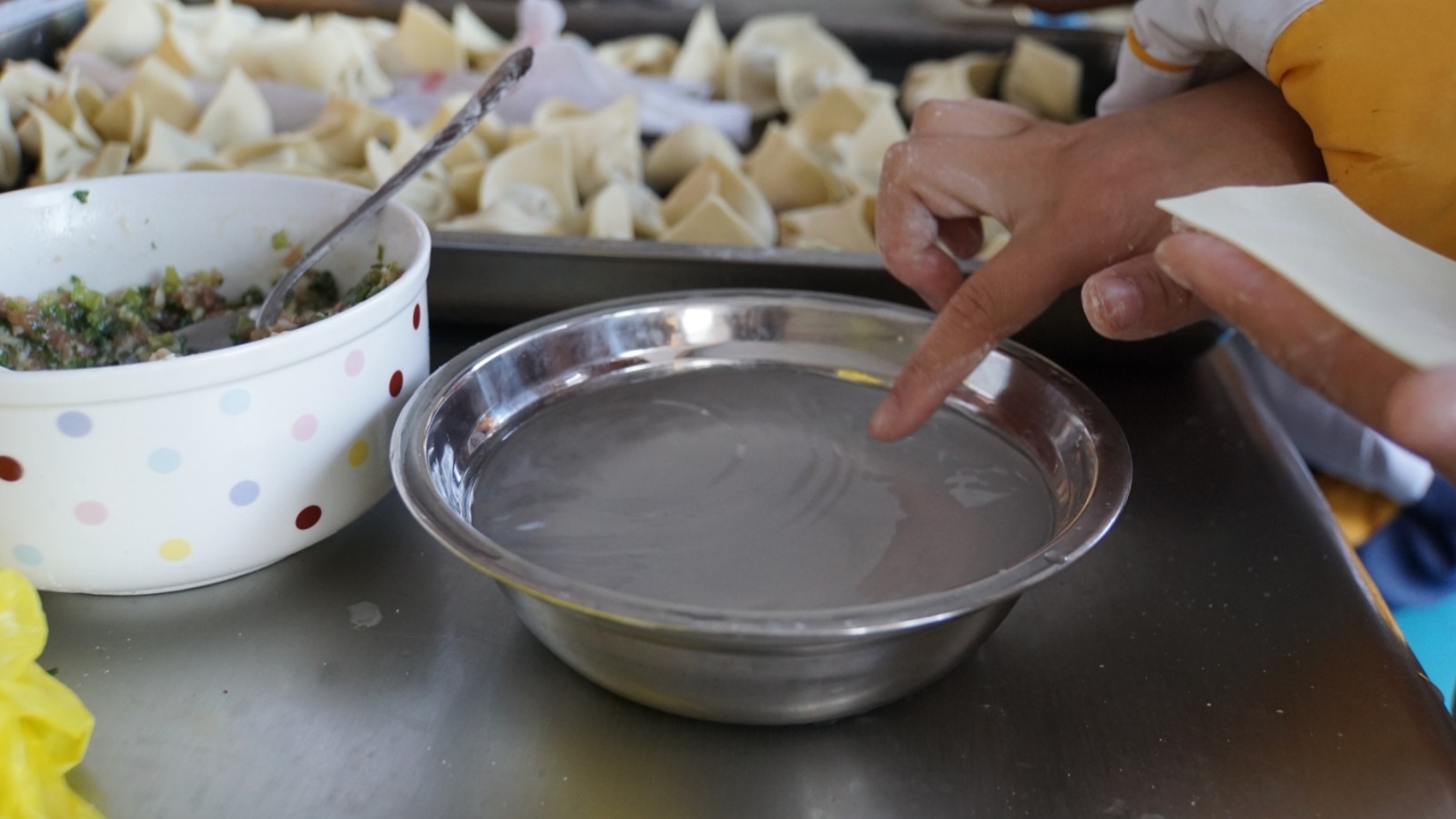 捏一捏：看，一个馄饨新鲜出炉啦！
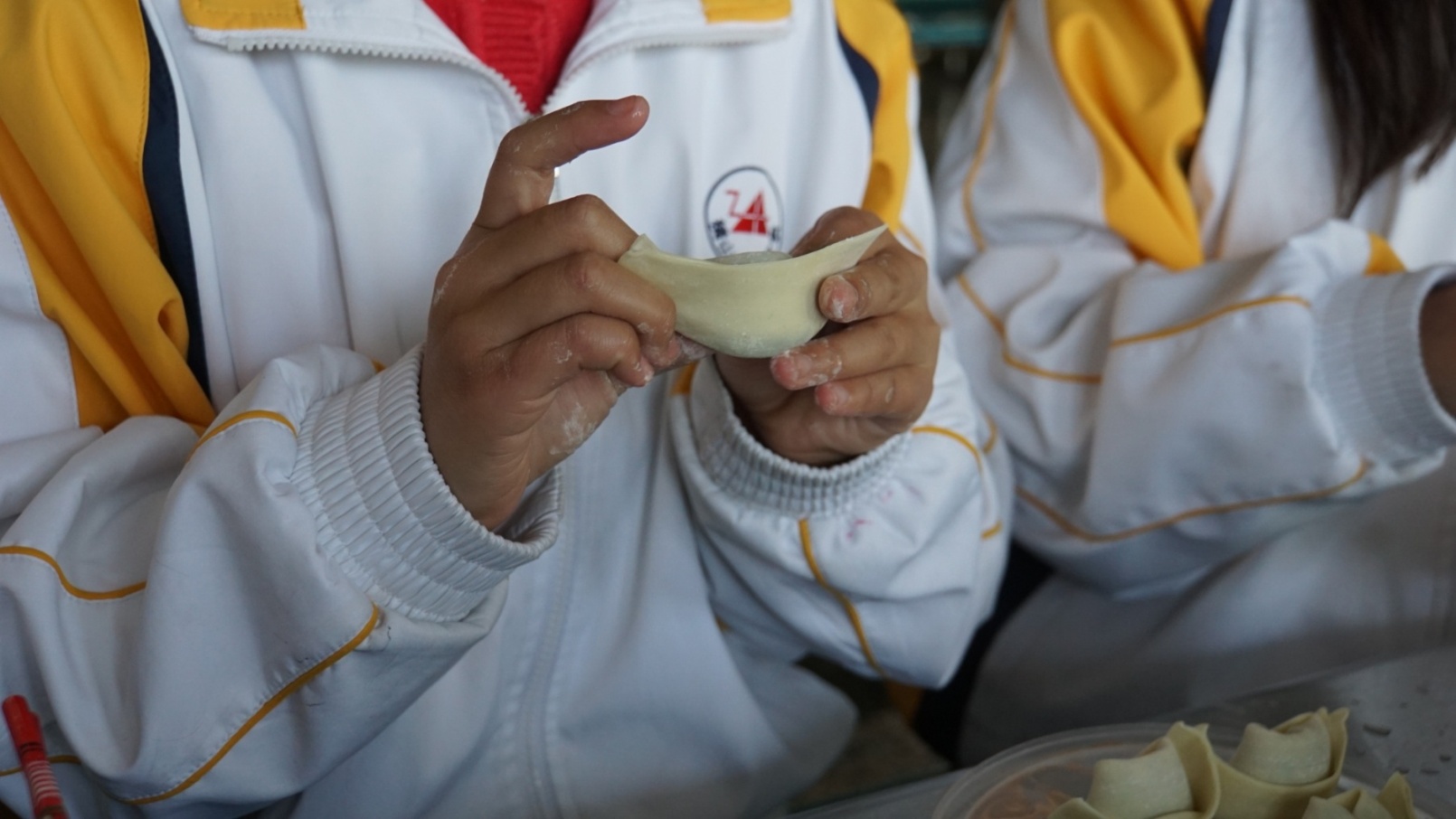 你也来帮忙他也来帮忙，大家齐心协力！
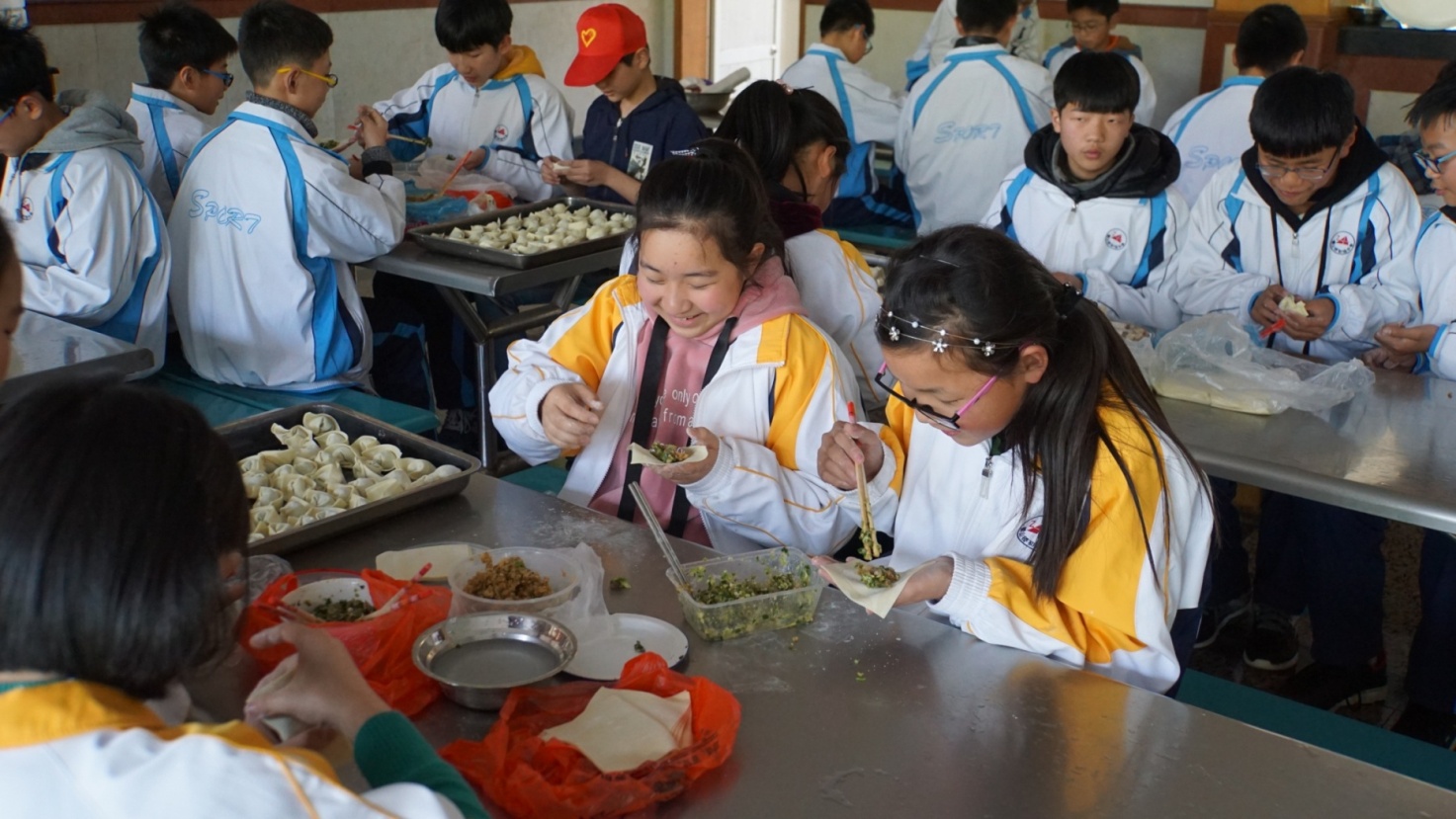 看看我的怎么样？
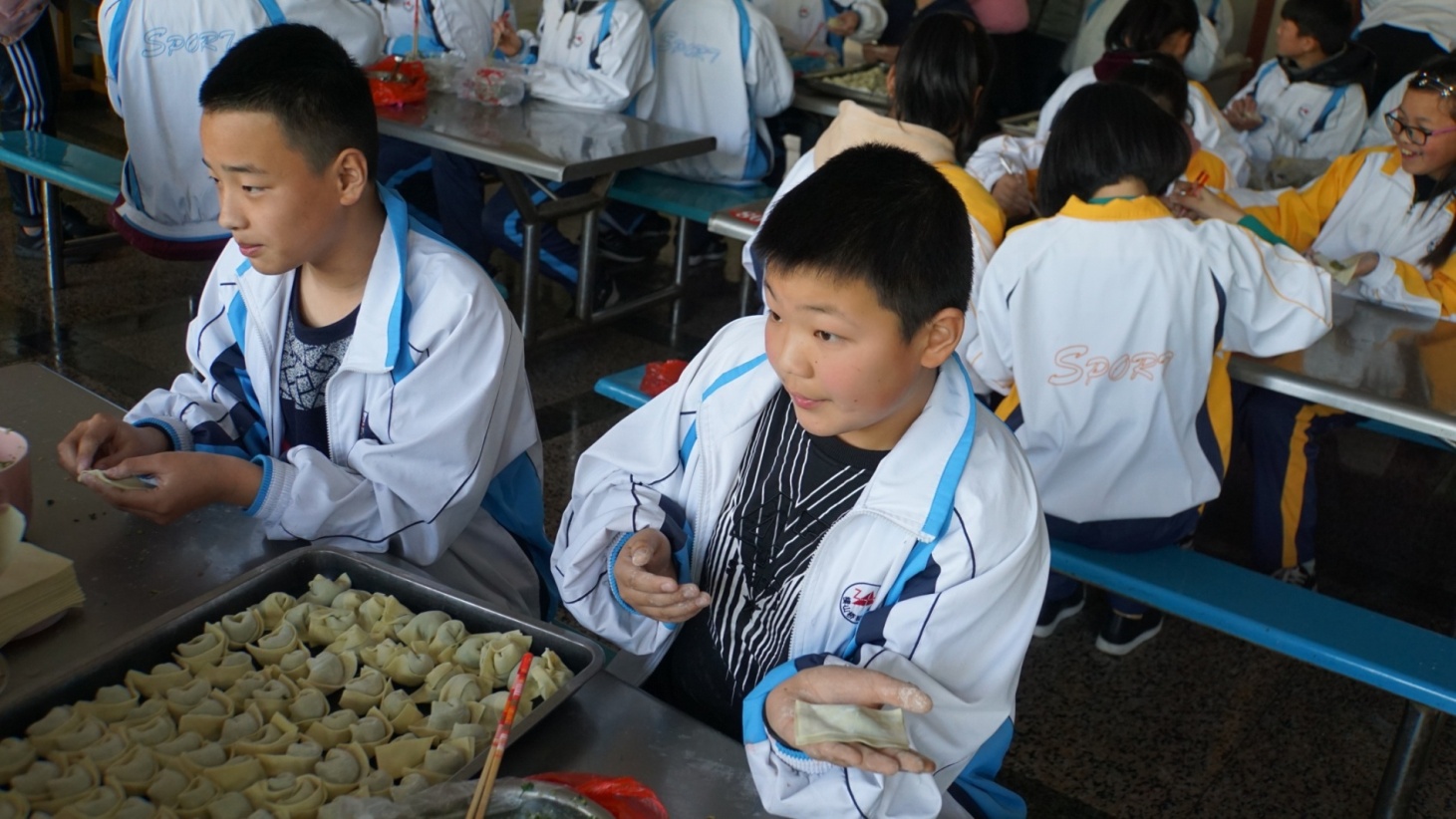 耐心的等待最后的成熟
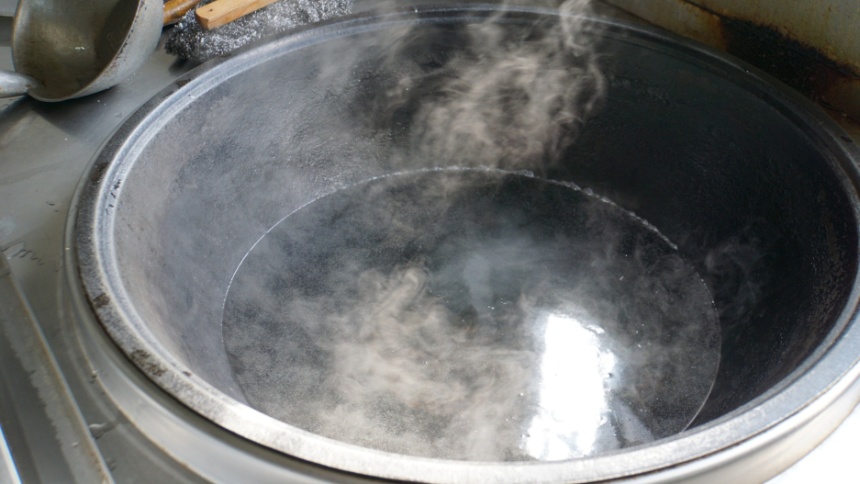 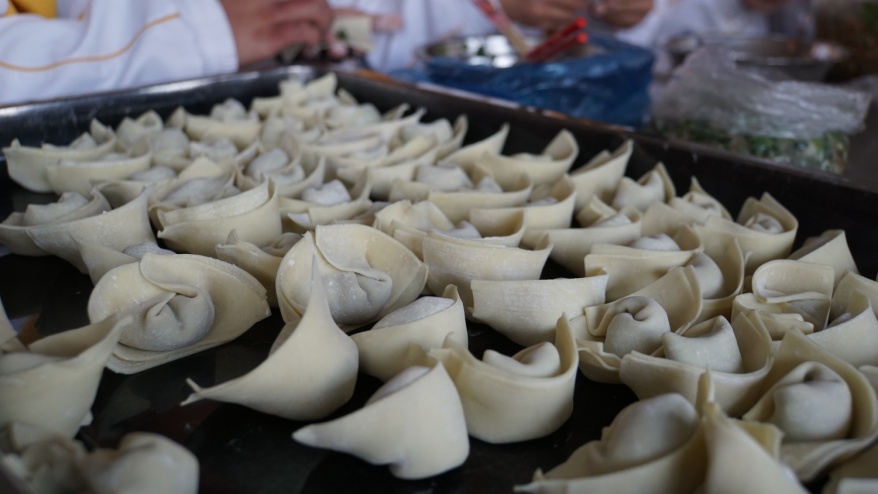 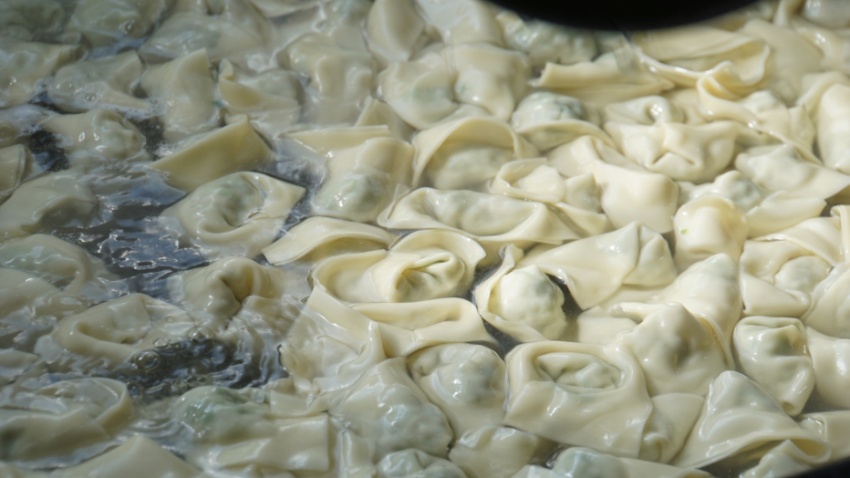 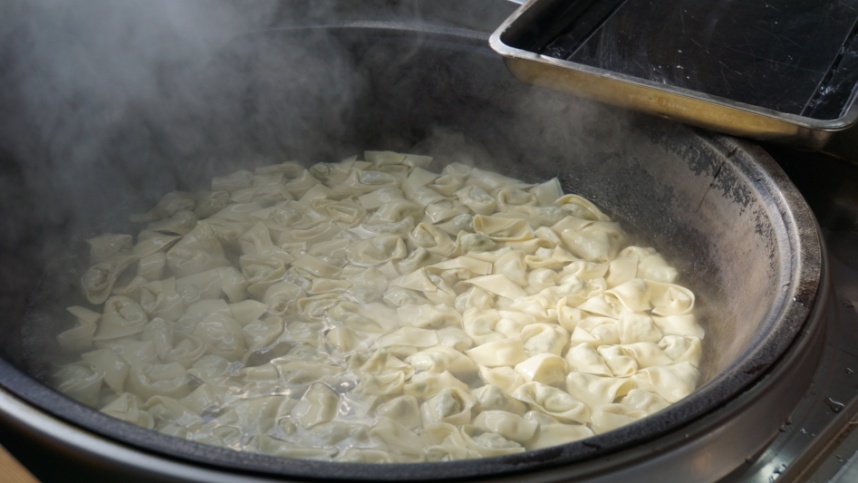 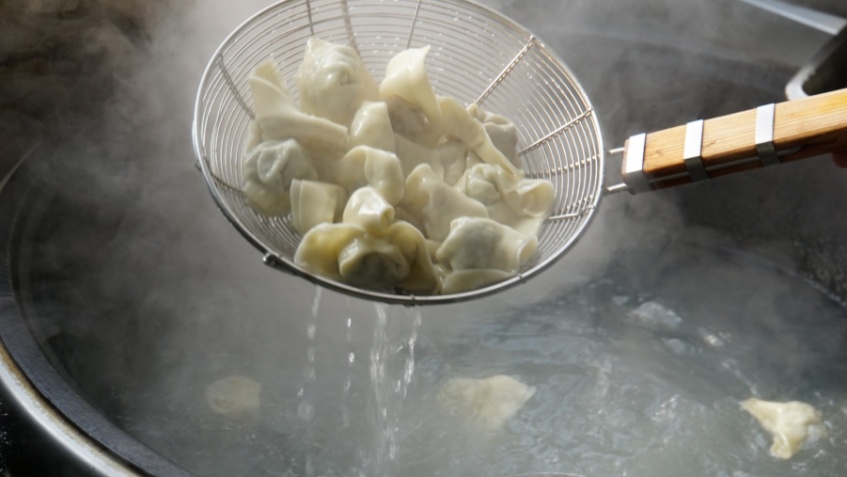 享受劳动的成果
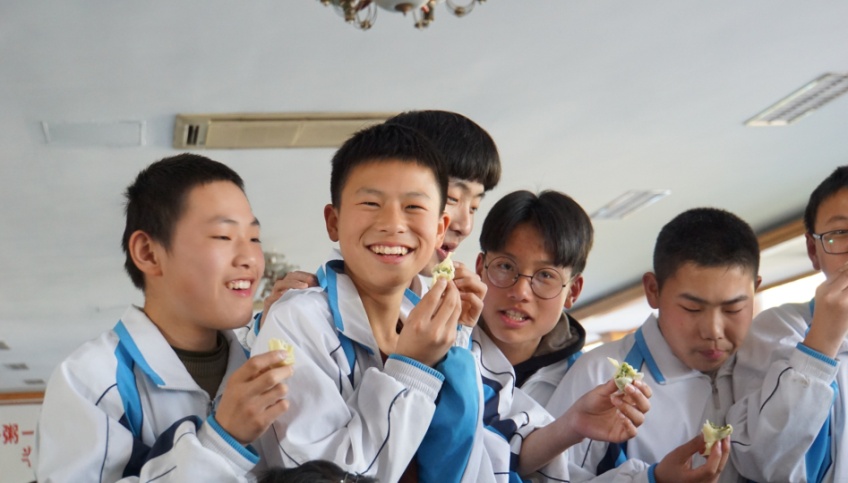 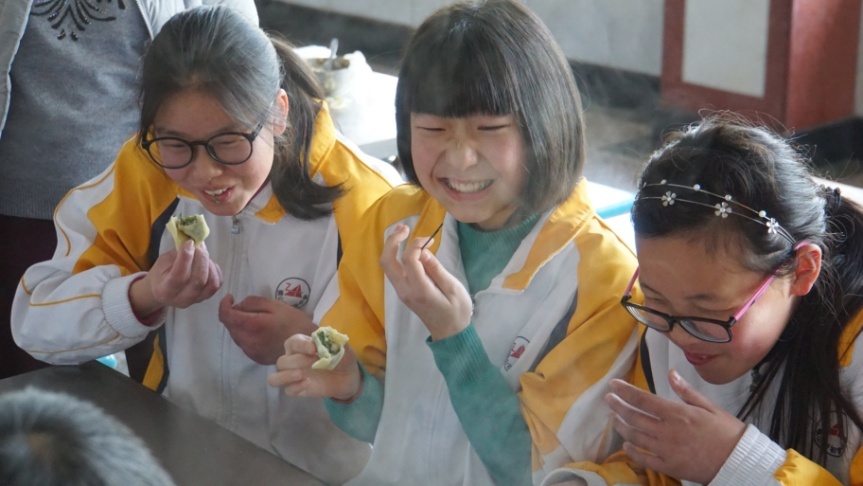 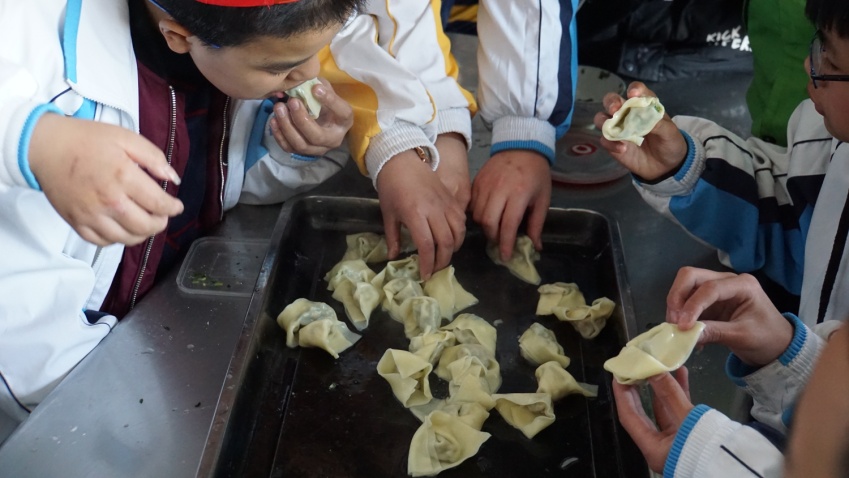 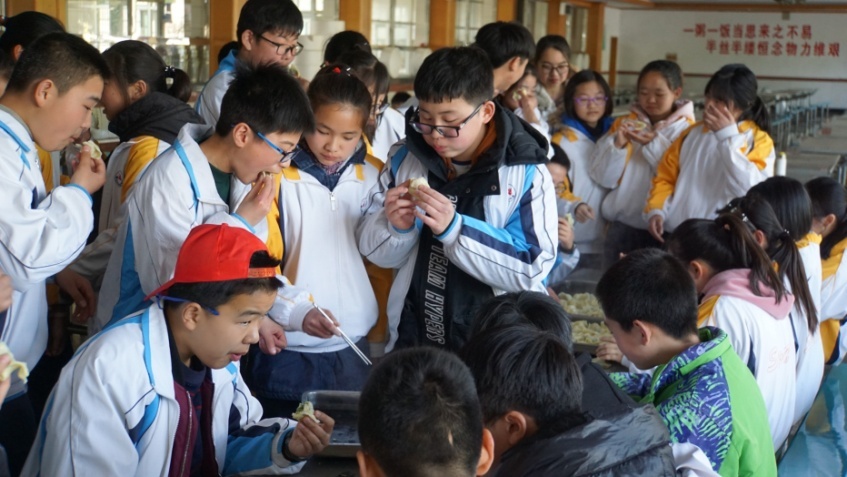 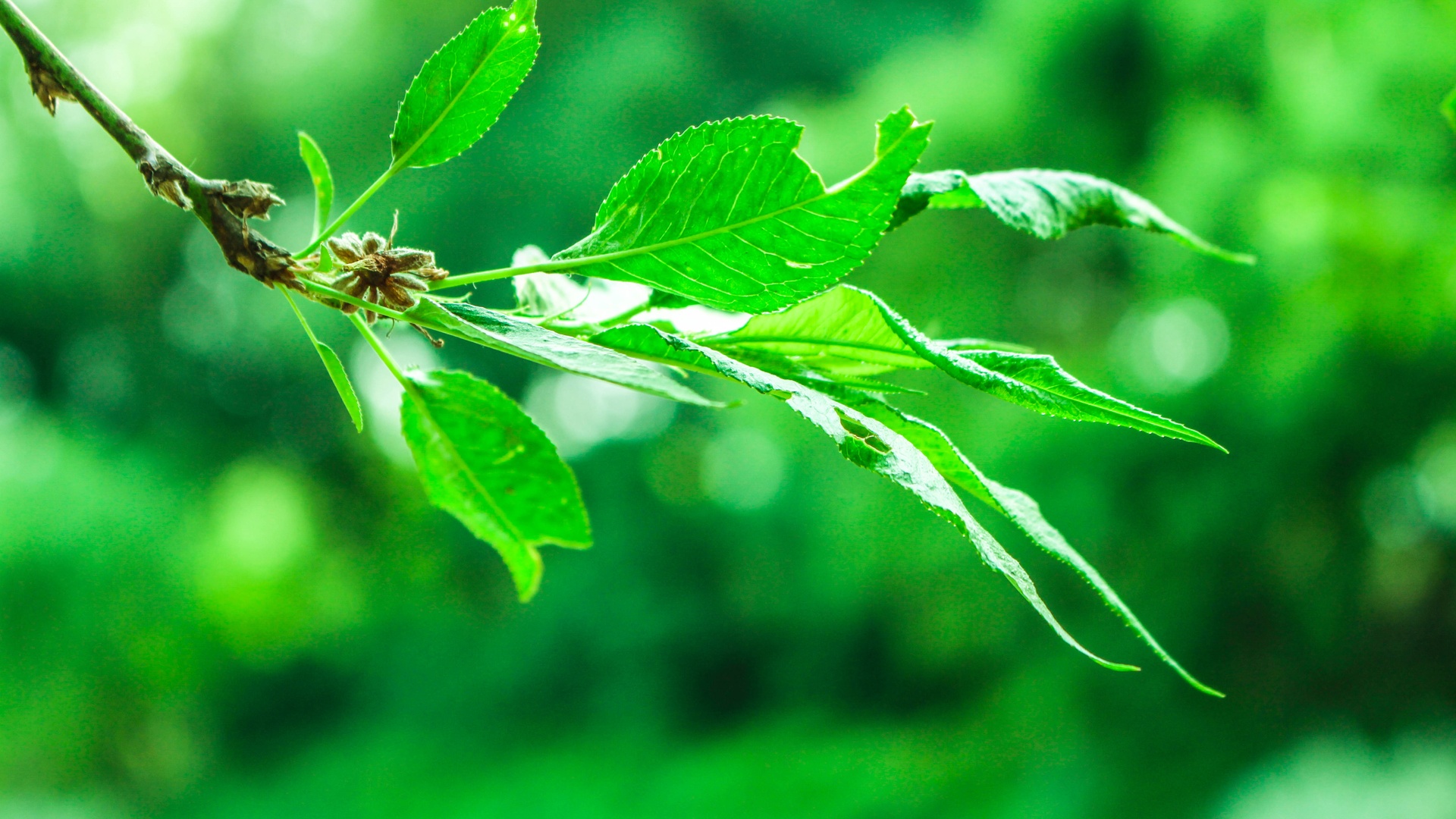 锄禾日当午，
汗滴禾下土。
谁知盘中餐，
粒粒皆辛苦。